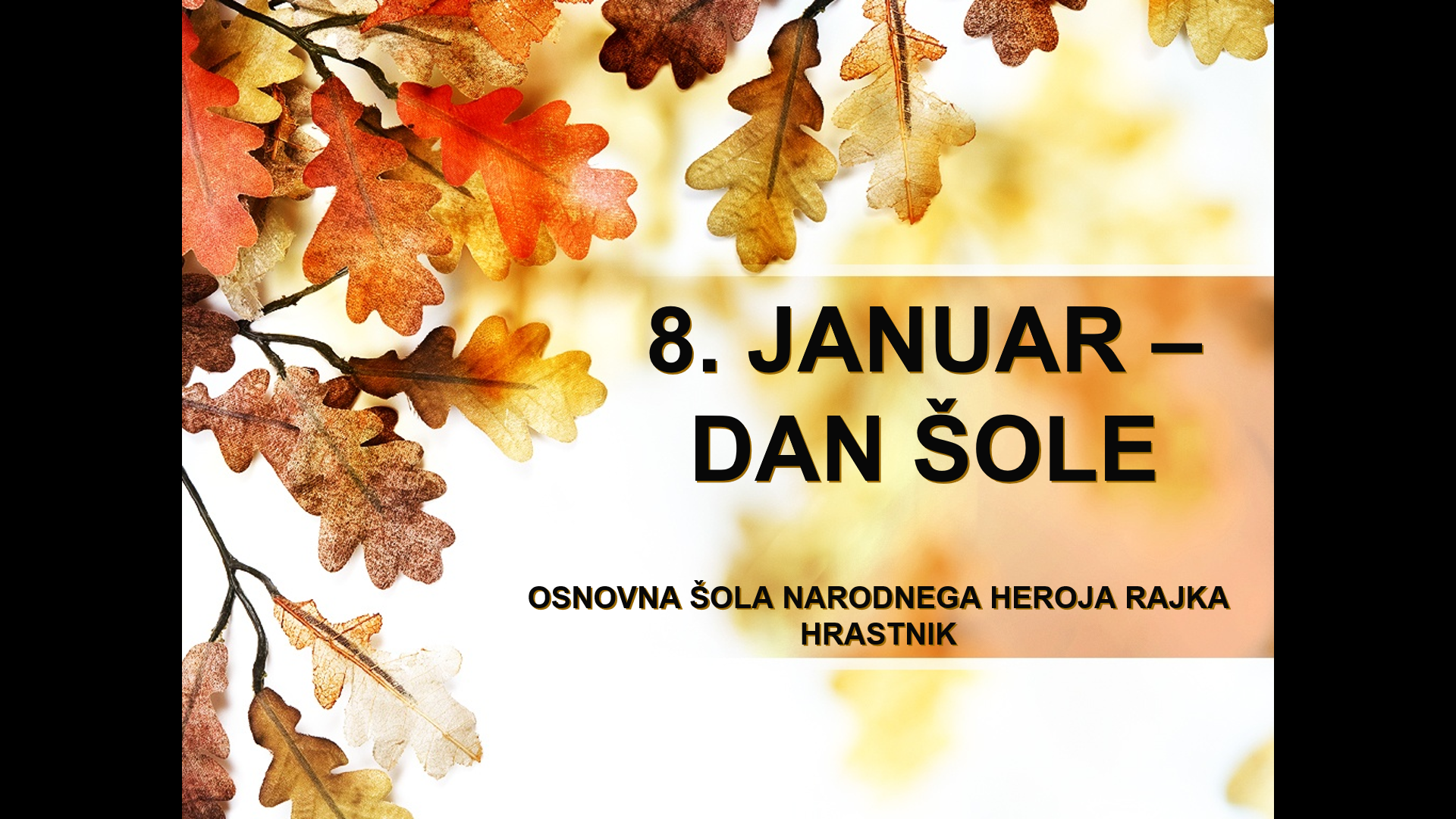 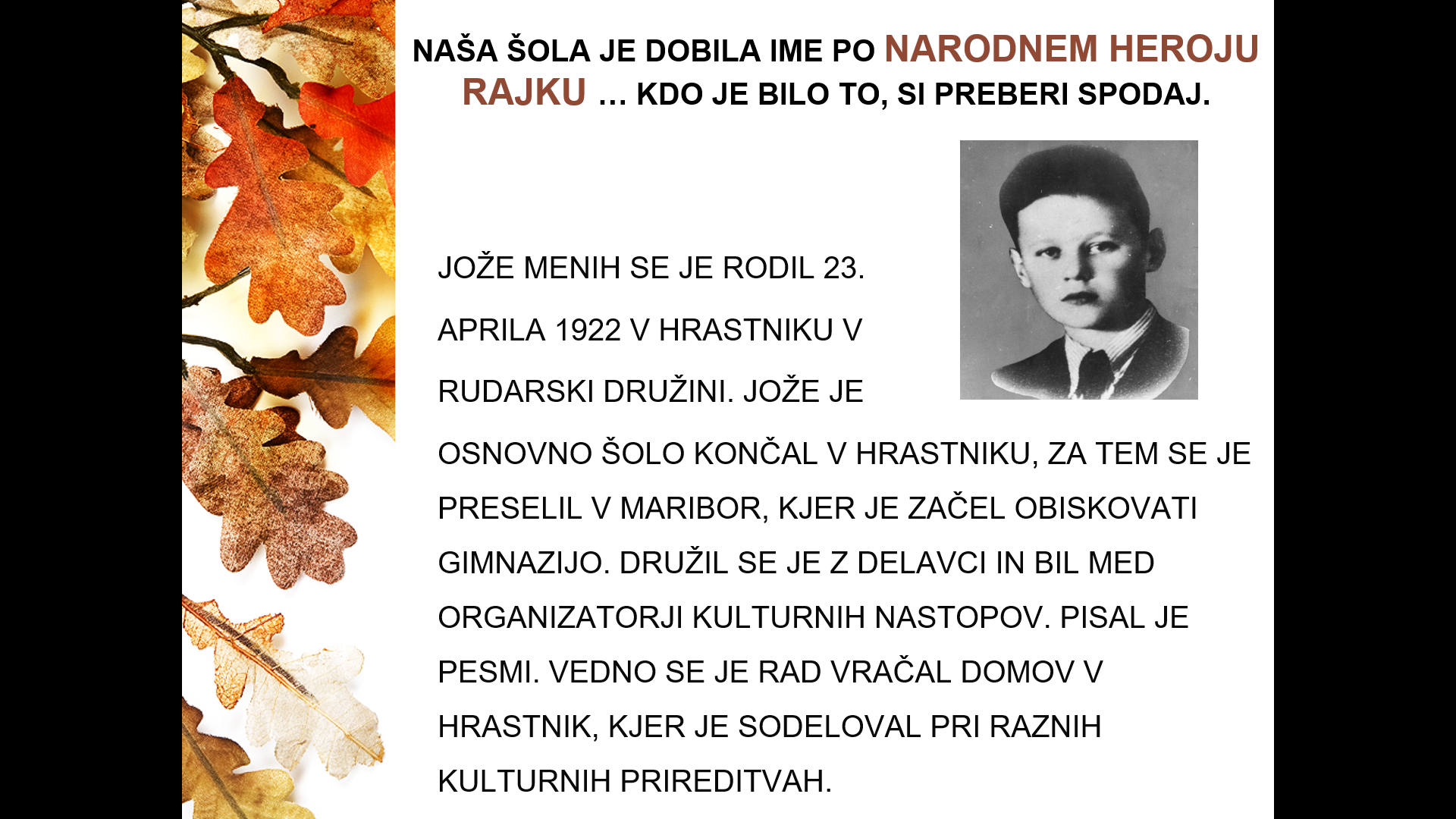 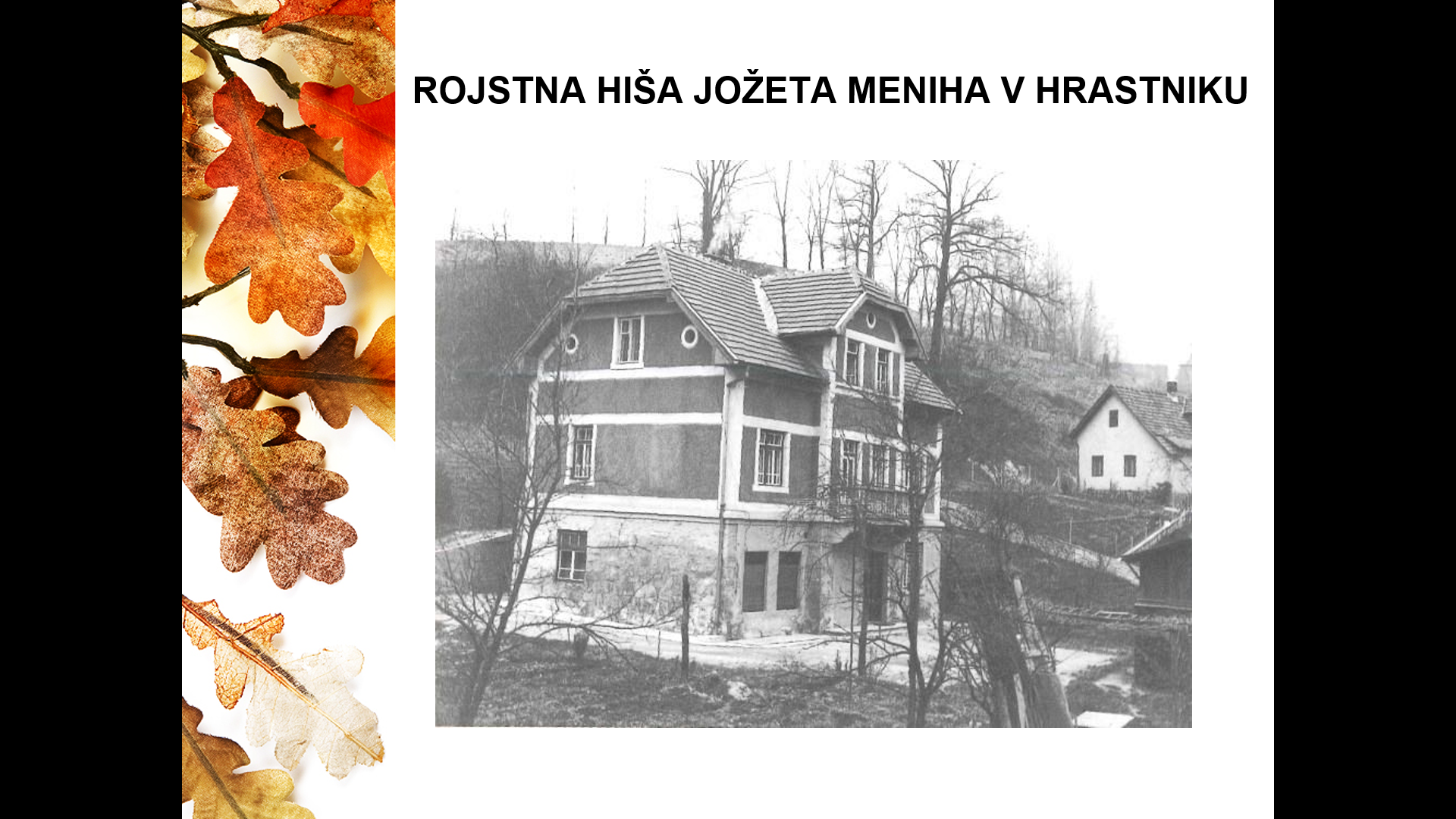 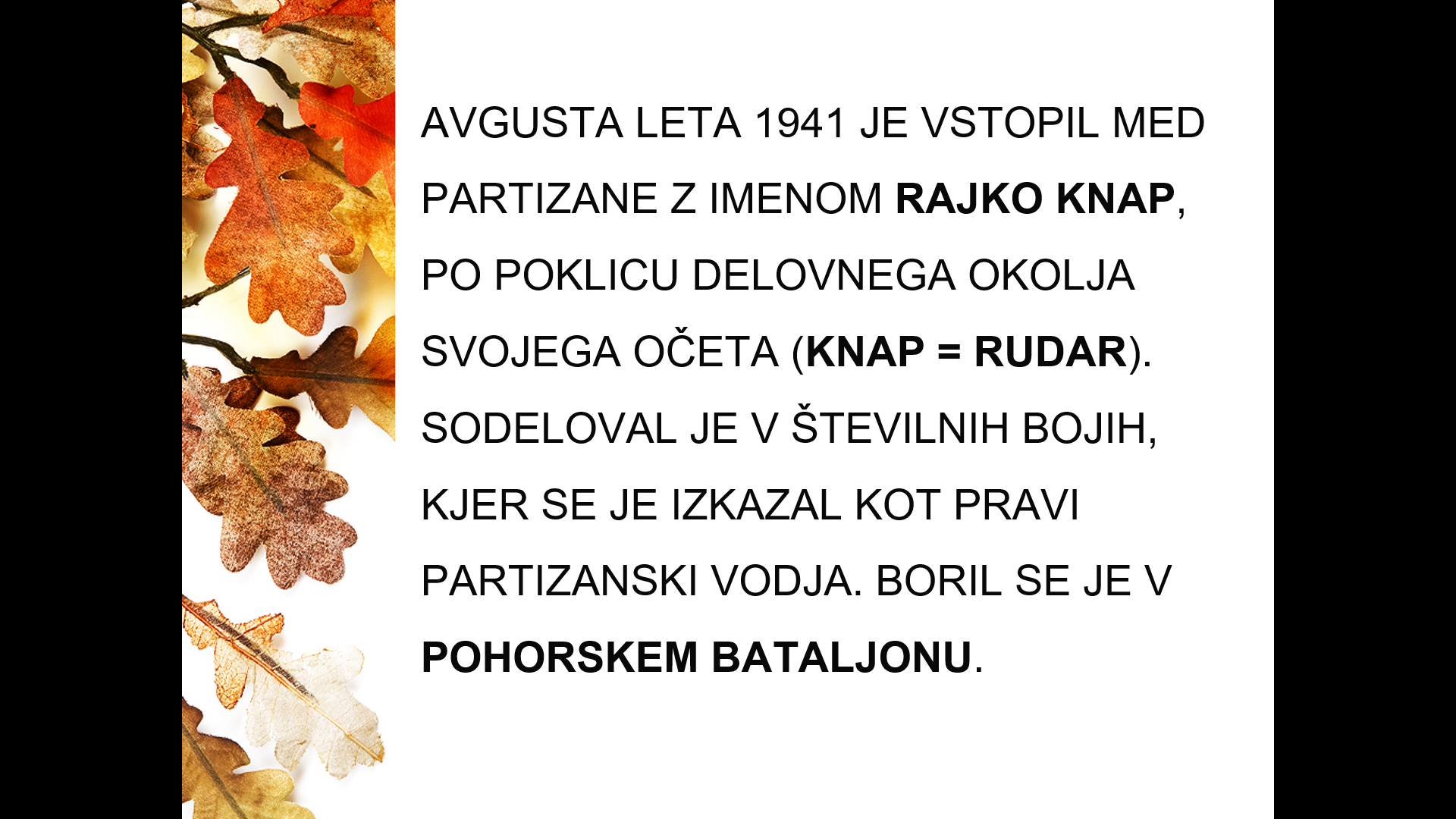 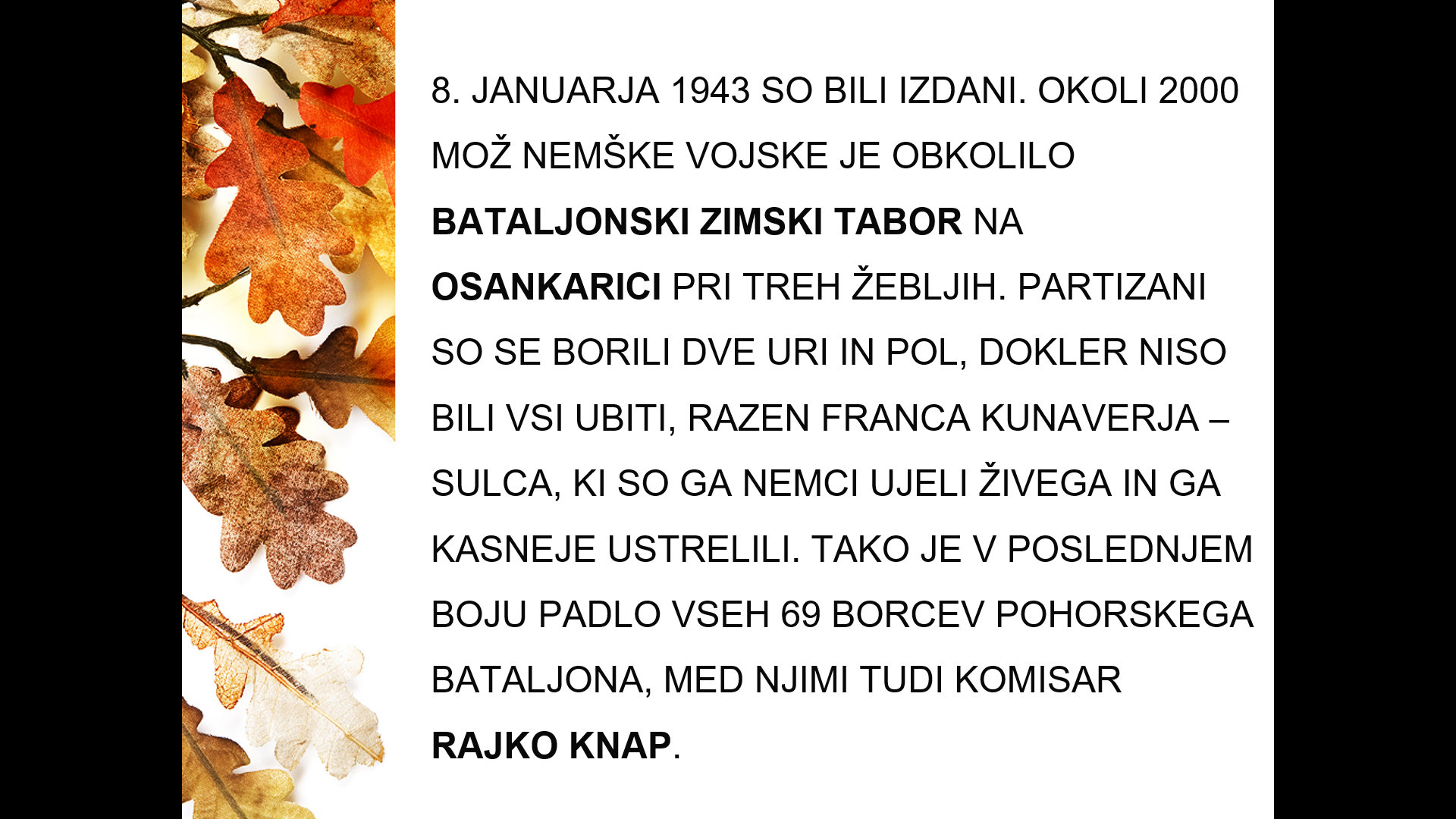 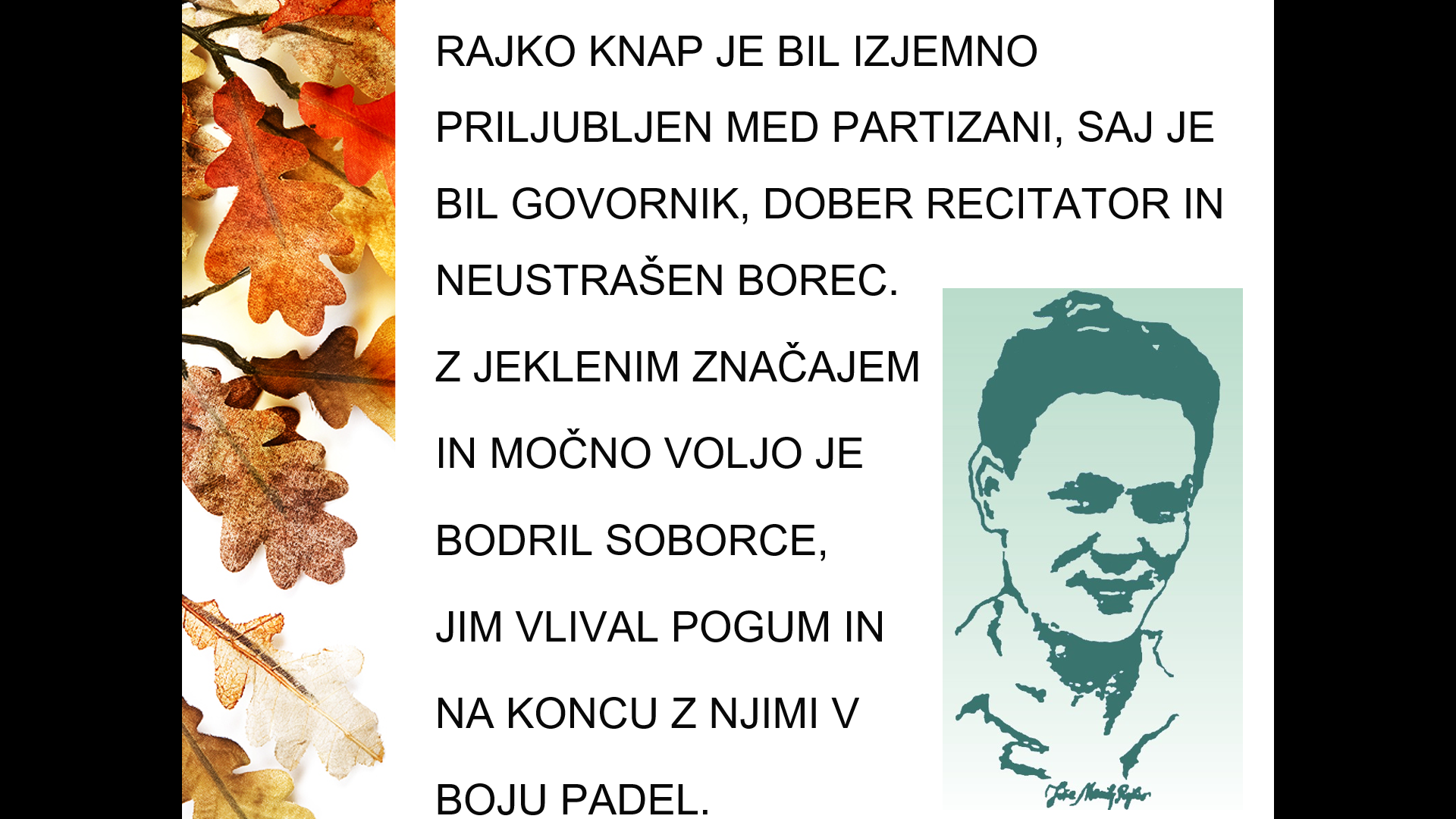 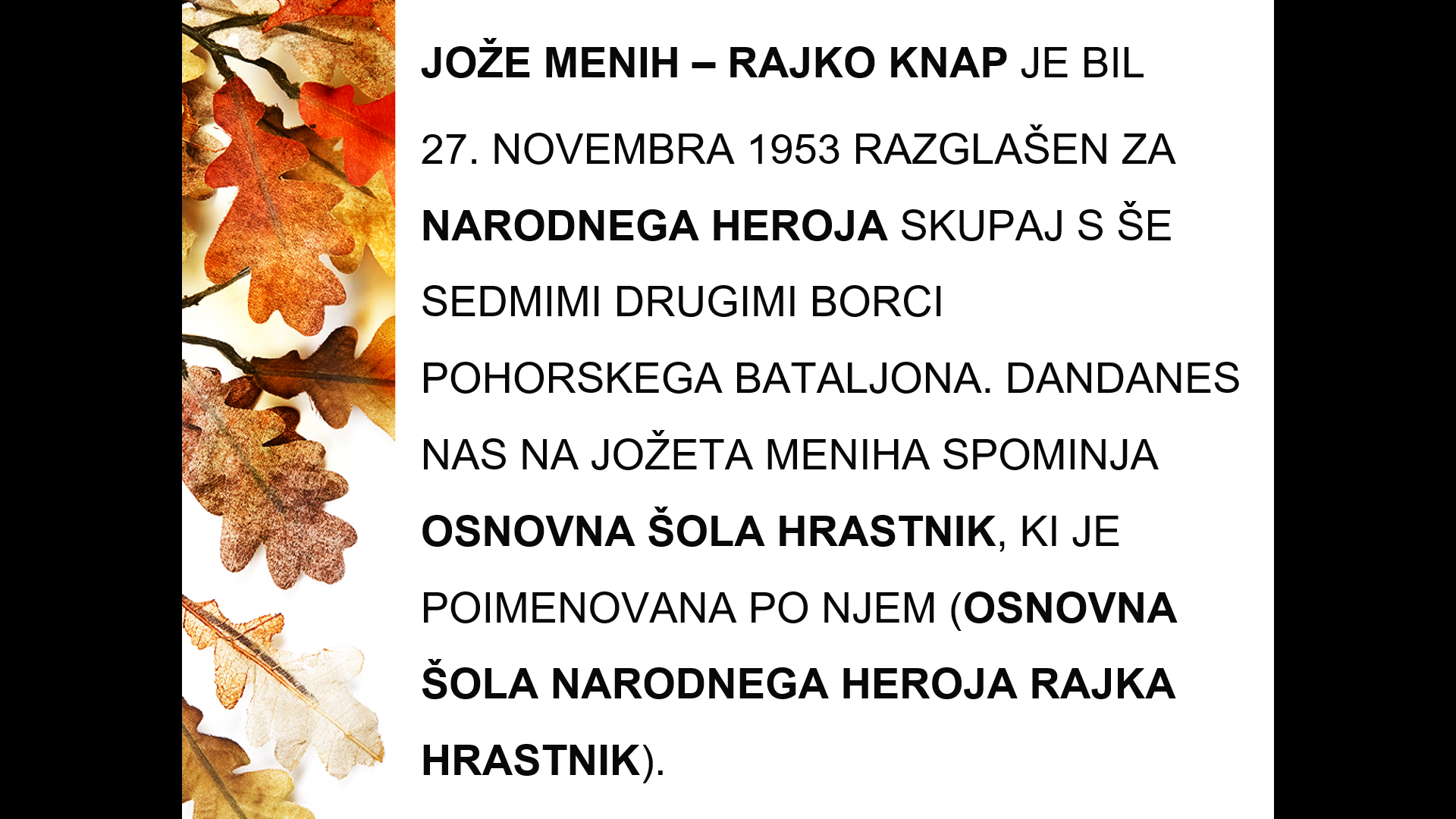 TEMA DANAŠNJEGA DNEVA ŠOLE JE EVROPSKA VAS. V NADALJEVANJU BOŠ IZVEDEL NEKAJ INFORMACIJ O EVROPSKI UNIJI. ČAKA TE TUDI NEKAJ NALOG.
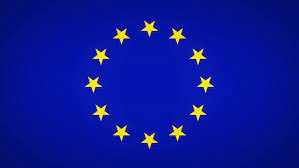 Evropska unija
OGLEJ SI POSNETEK KAKO JE NASTALA EVROPSKA UNIJA

https://www.youtube.com/watch?v=3hGeOBam7ug
ZASTAVA EVROPSKE UNIJE
EVROPSKA HIMNA
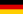 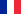 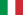 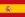 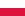 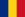 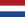 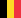 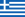 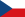 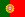 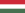 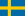 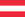 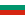 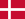 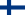 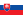 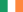 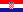 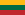 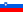 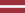 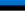 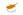 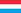 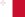 DRŽAVE EVROPSKE UNIJE (27)
Avstrija
Bolgarija
Danska
Finska
Slovaška
Irska
Hrvaška
Litva
Slovenija
Latvija
Estonija
Ciper
Luksemburg
Malta
Nemčija
Francija
Italija
Španija
Poljska
Romunija
Nizozemska
Belgija
Grčija
Češka 
Portugalska 
Madžarska
Švedska
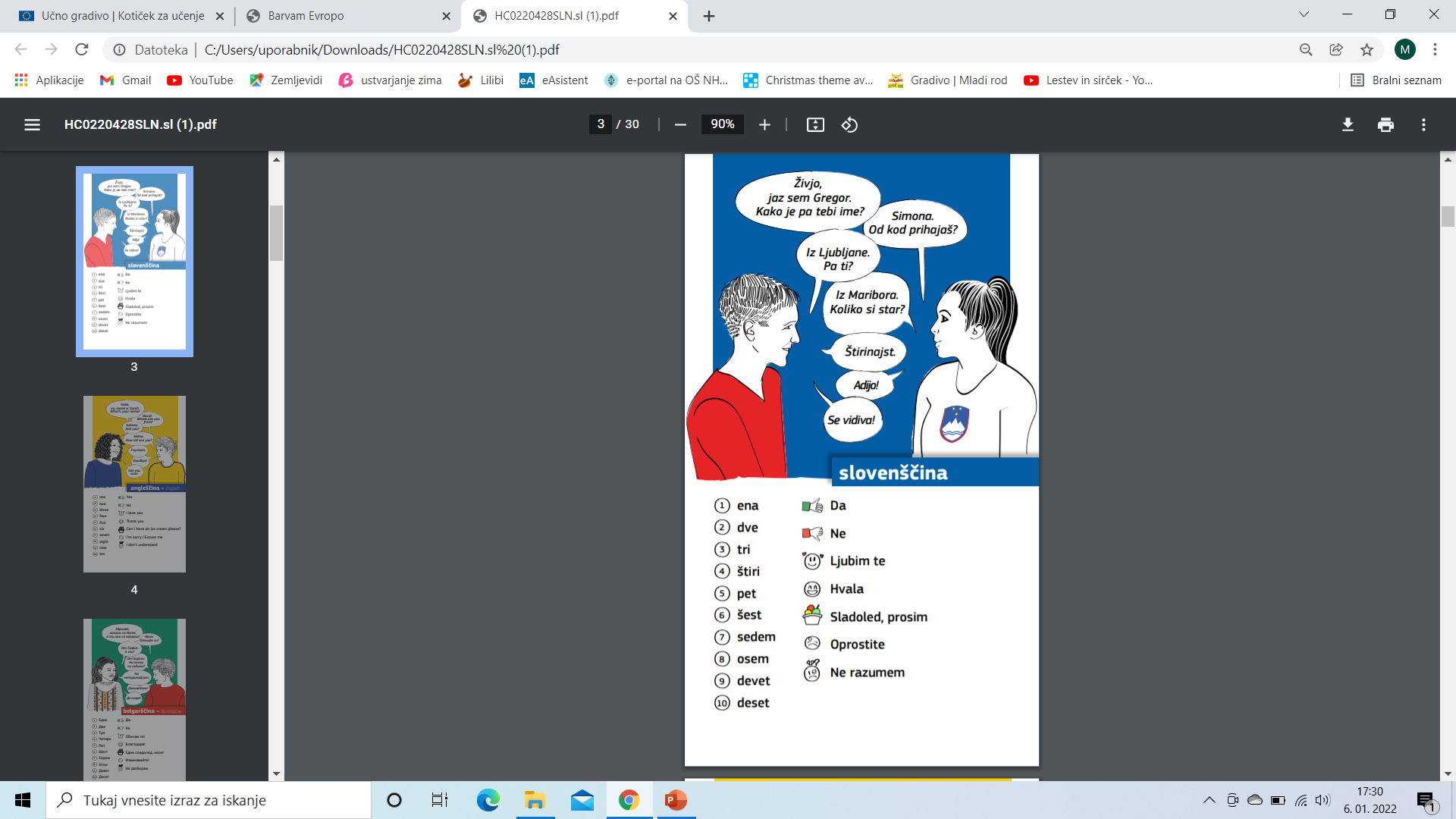 Slovenija
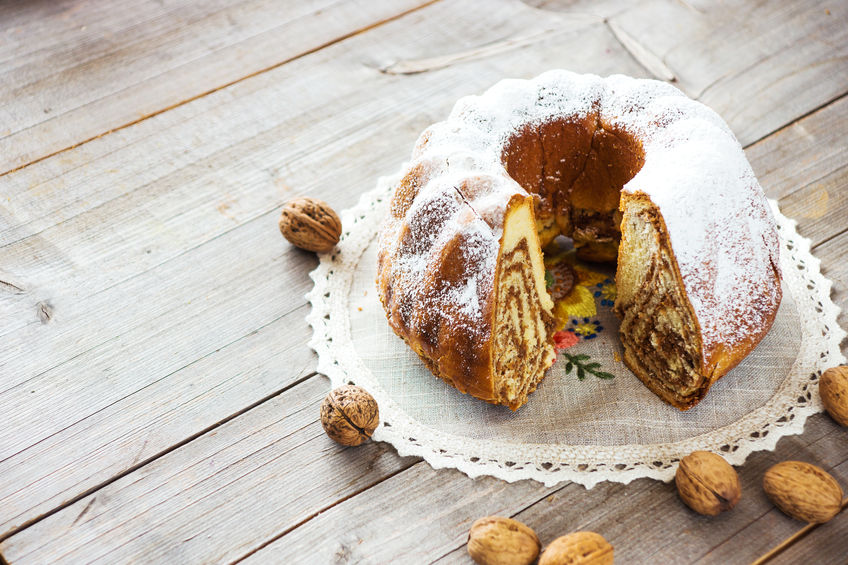 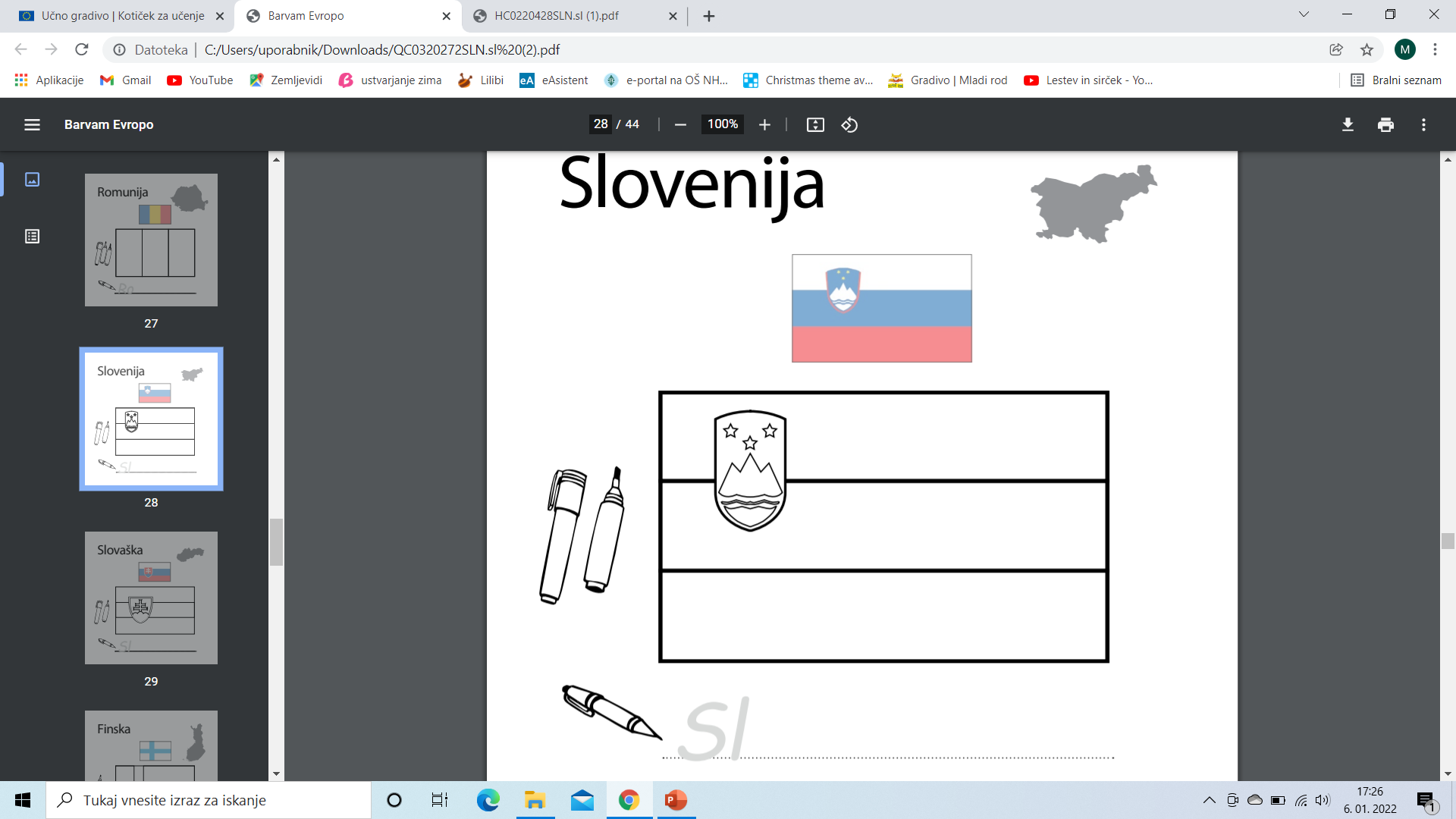 OREHOVA POTICA
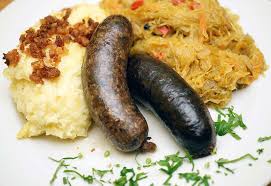 PEČENICE/KRVAVICE, KISLO ZELJE
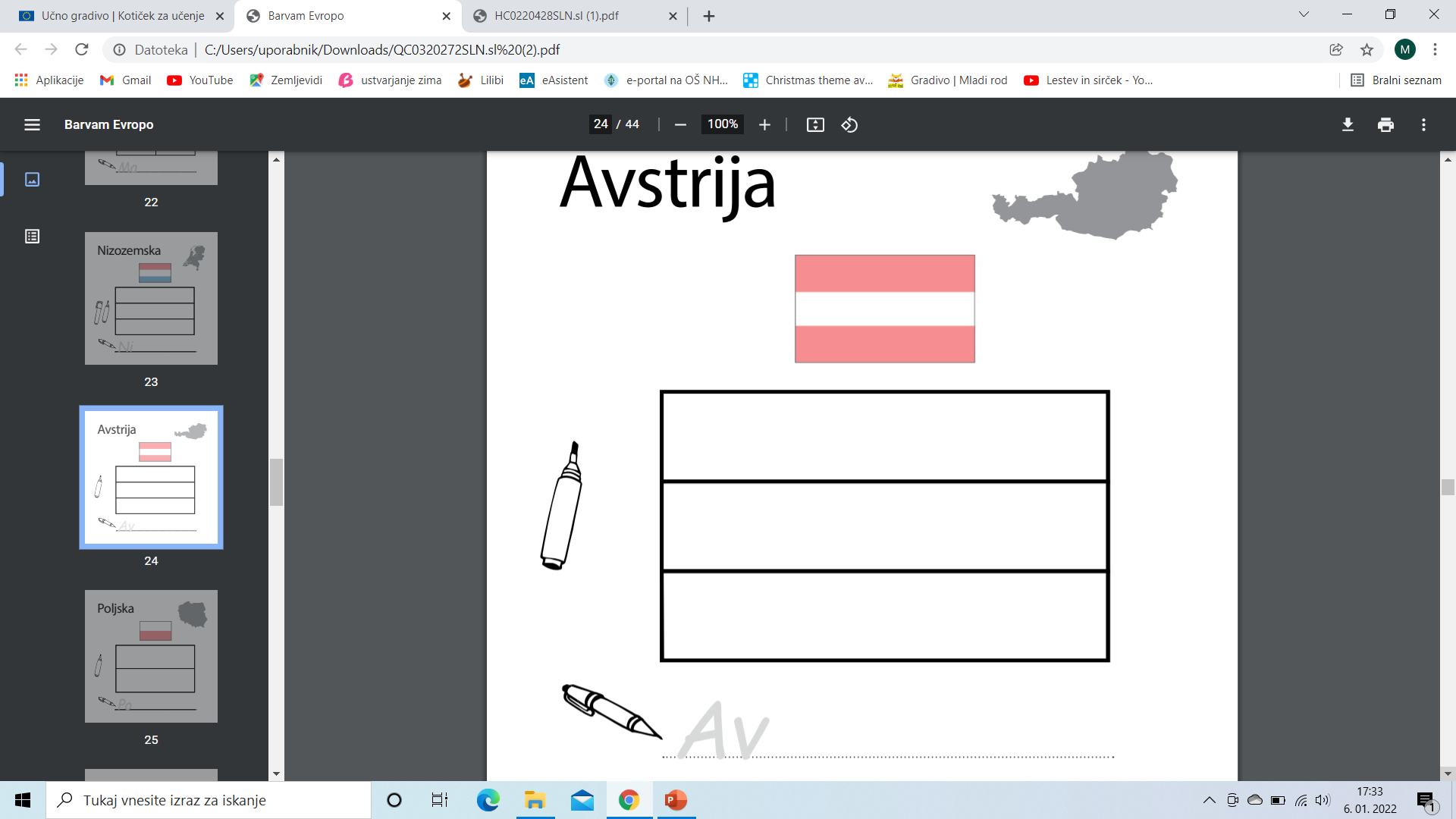 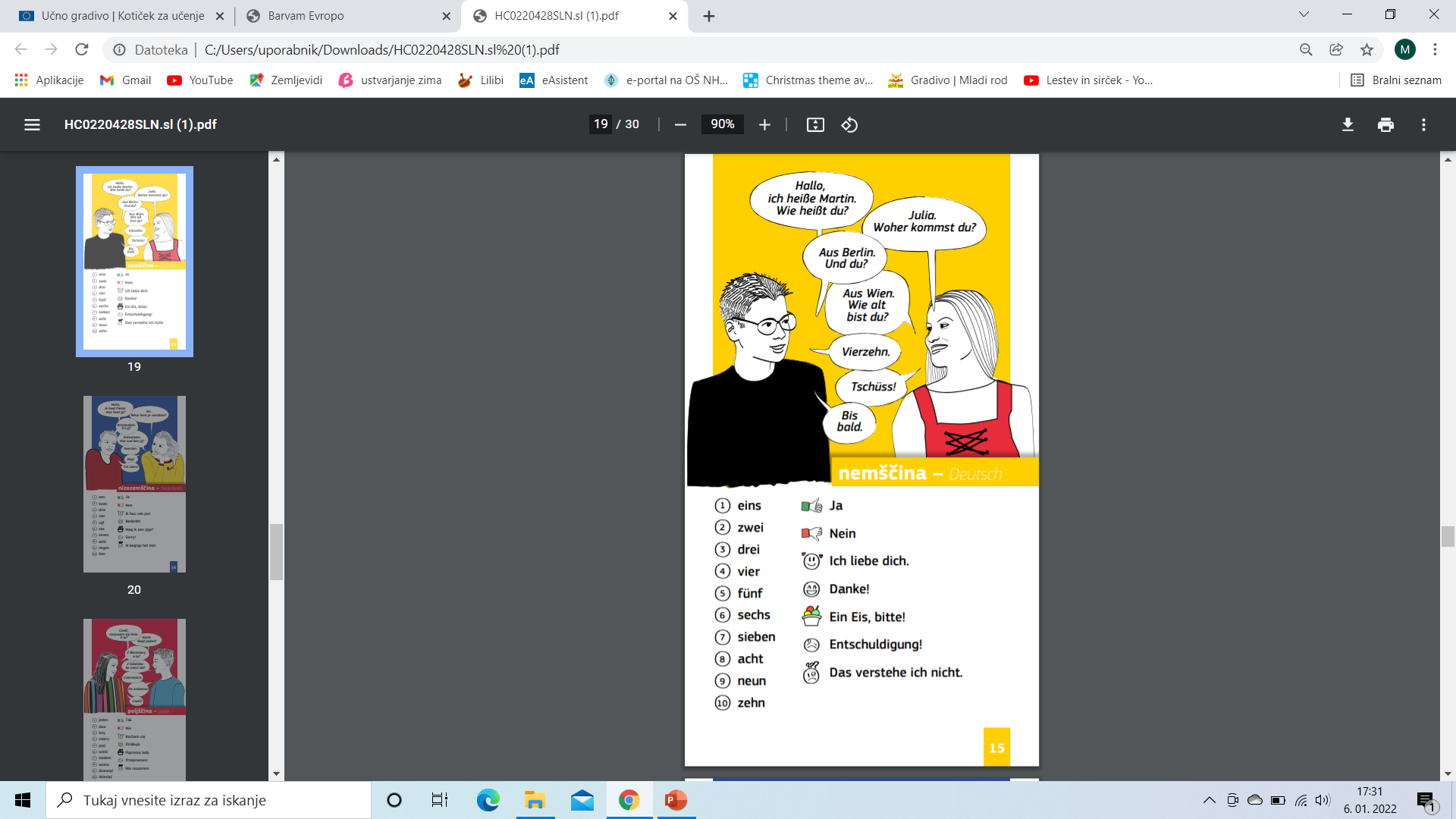 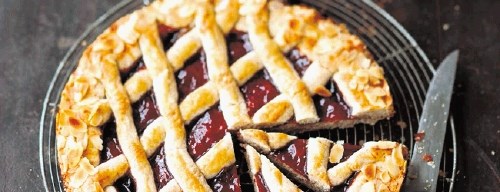 LINŠKA TORTA
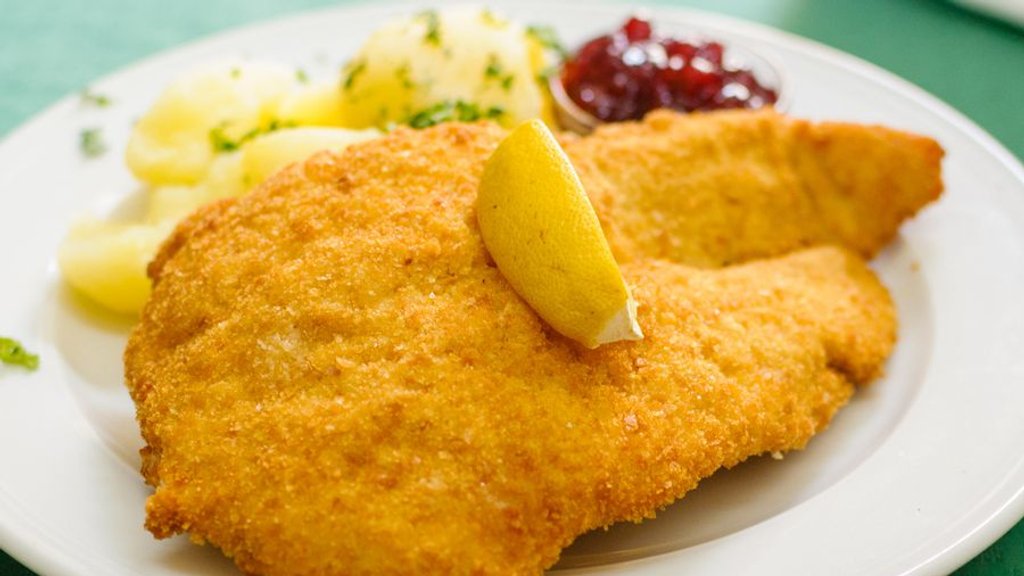 DUNAJSKI ZREZEK
Avstrija
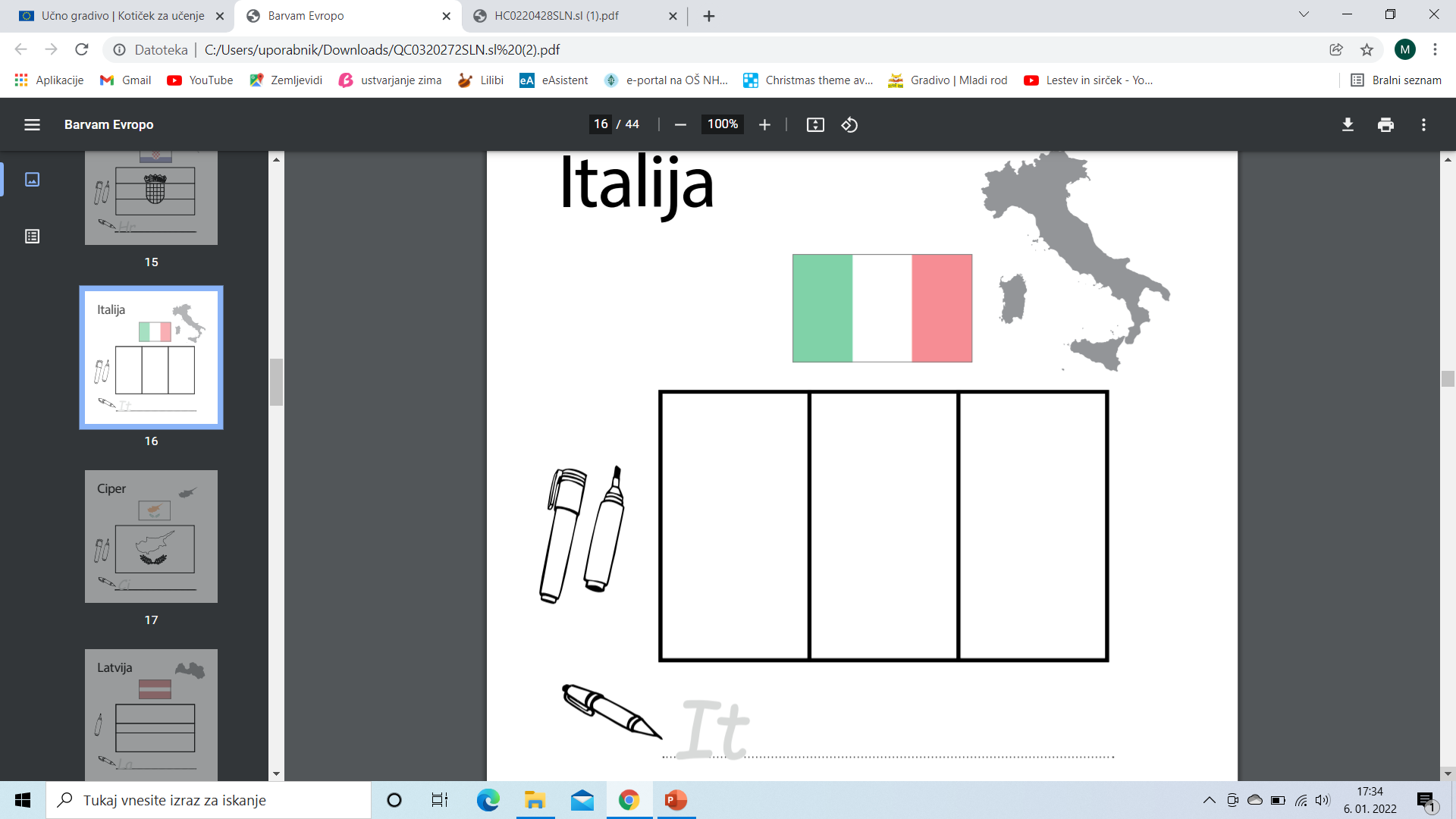 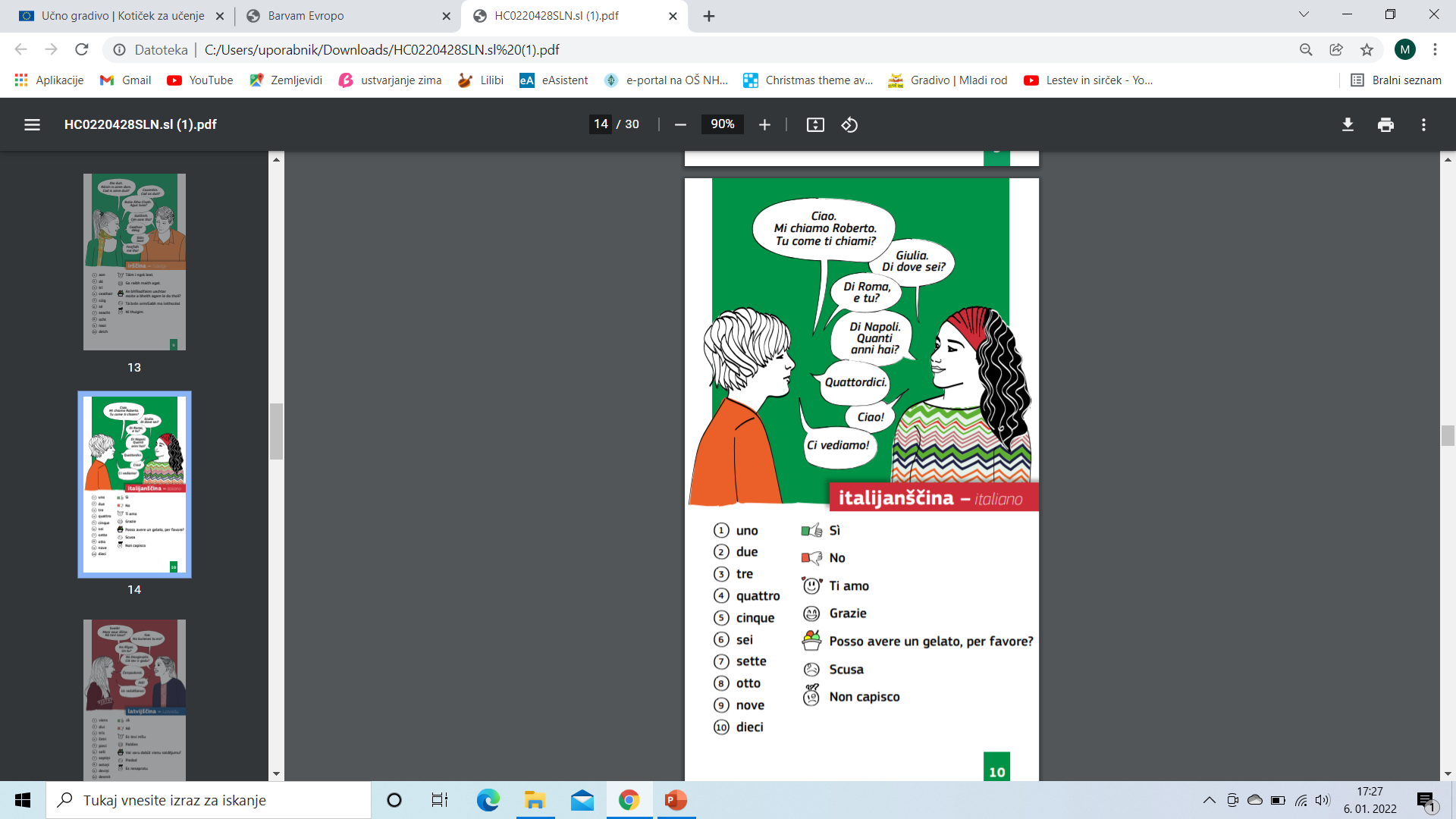 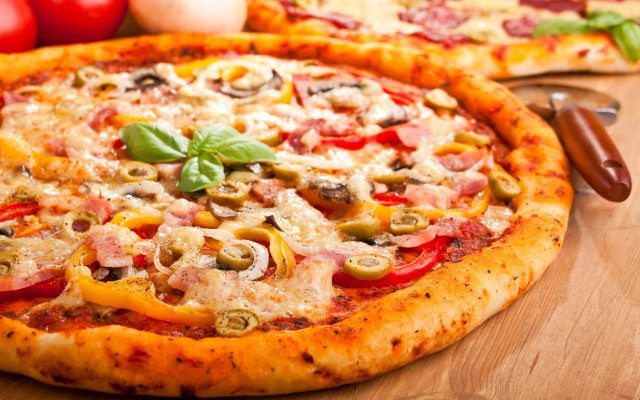 PICA
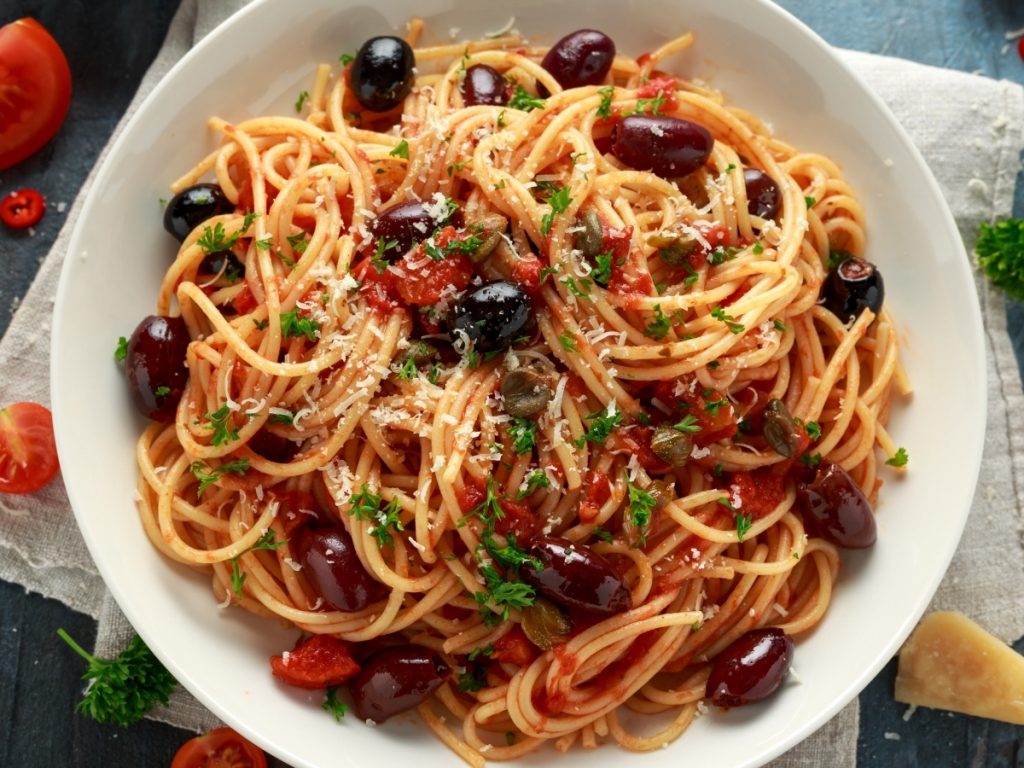 italija
TESTENINE
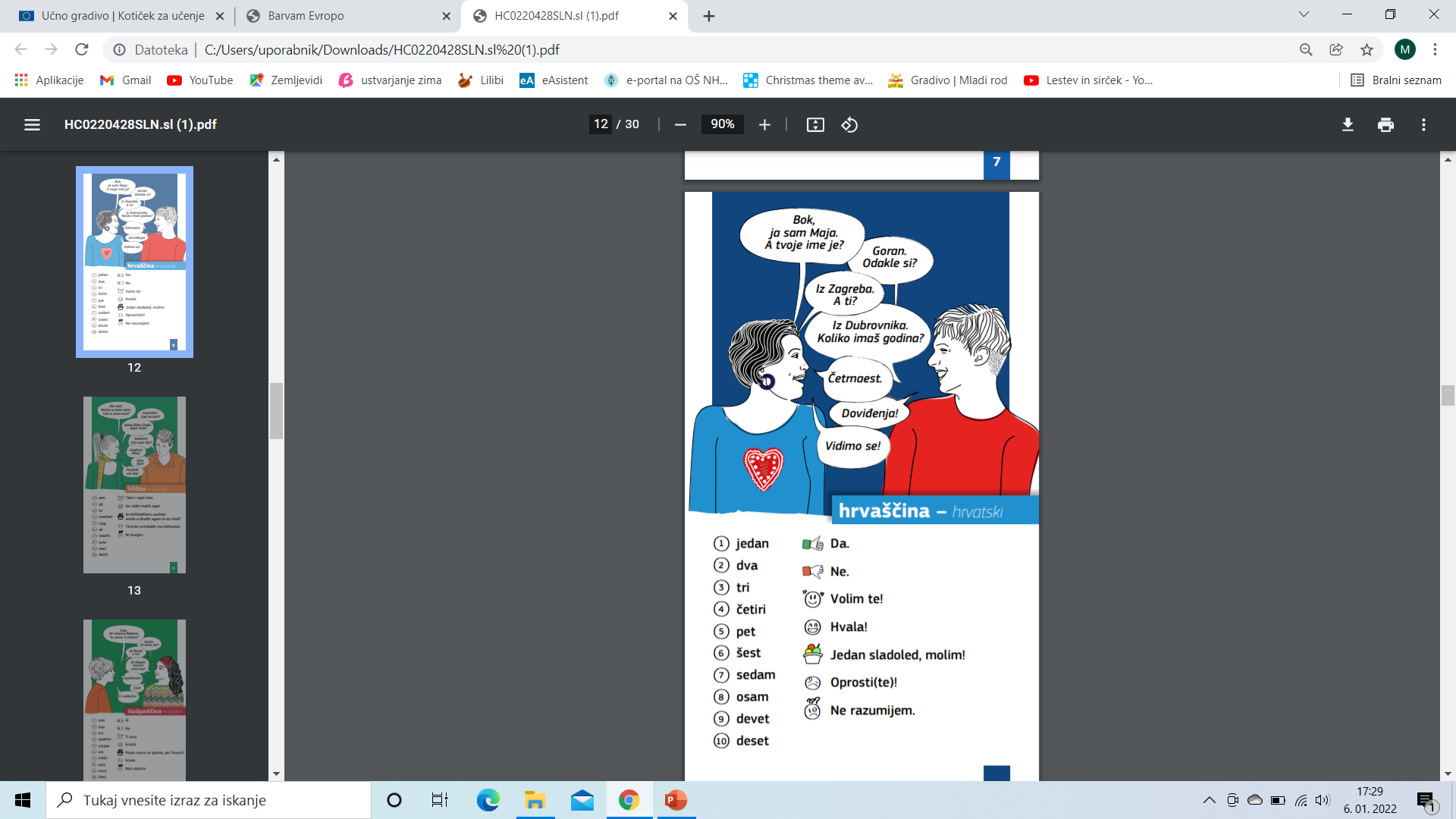 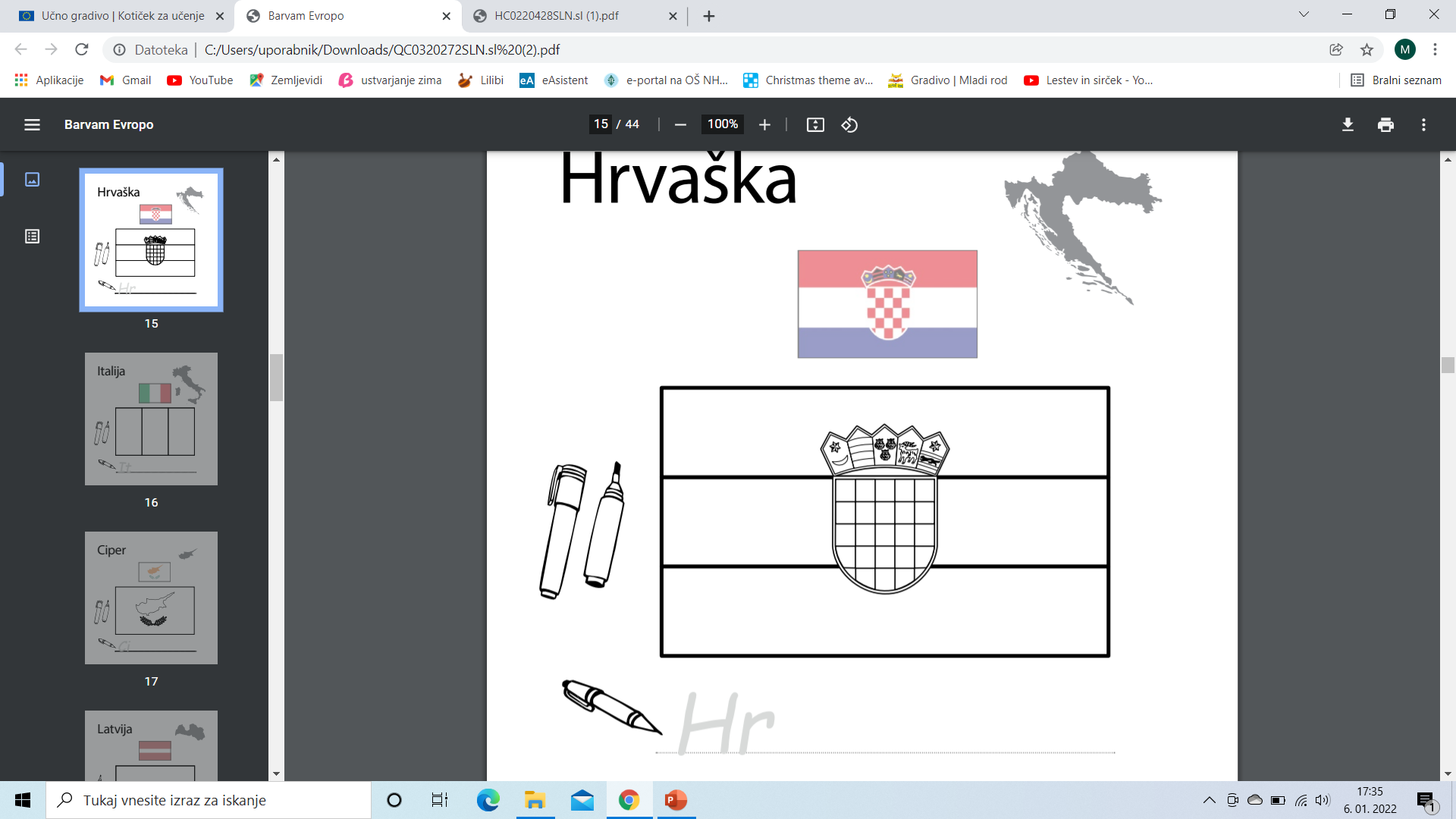 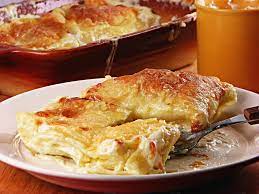 ZAGORSKI ŠTRUKLI
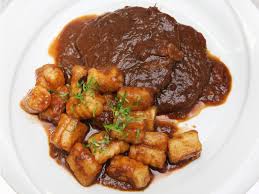 PAŠTICADA
hrvaška
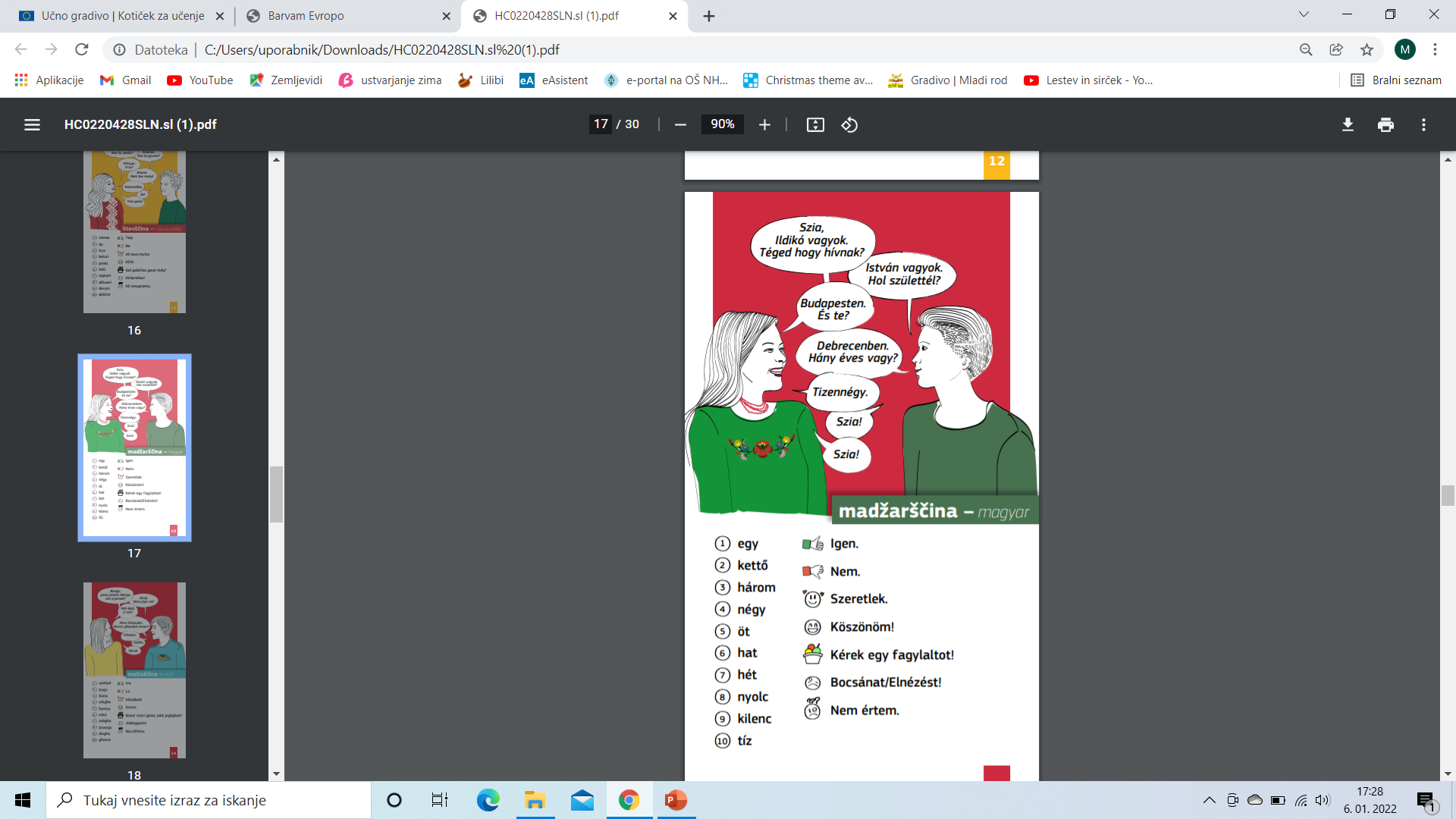 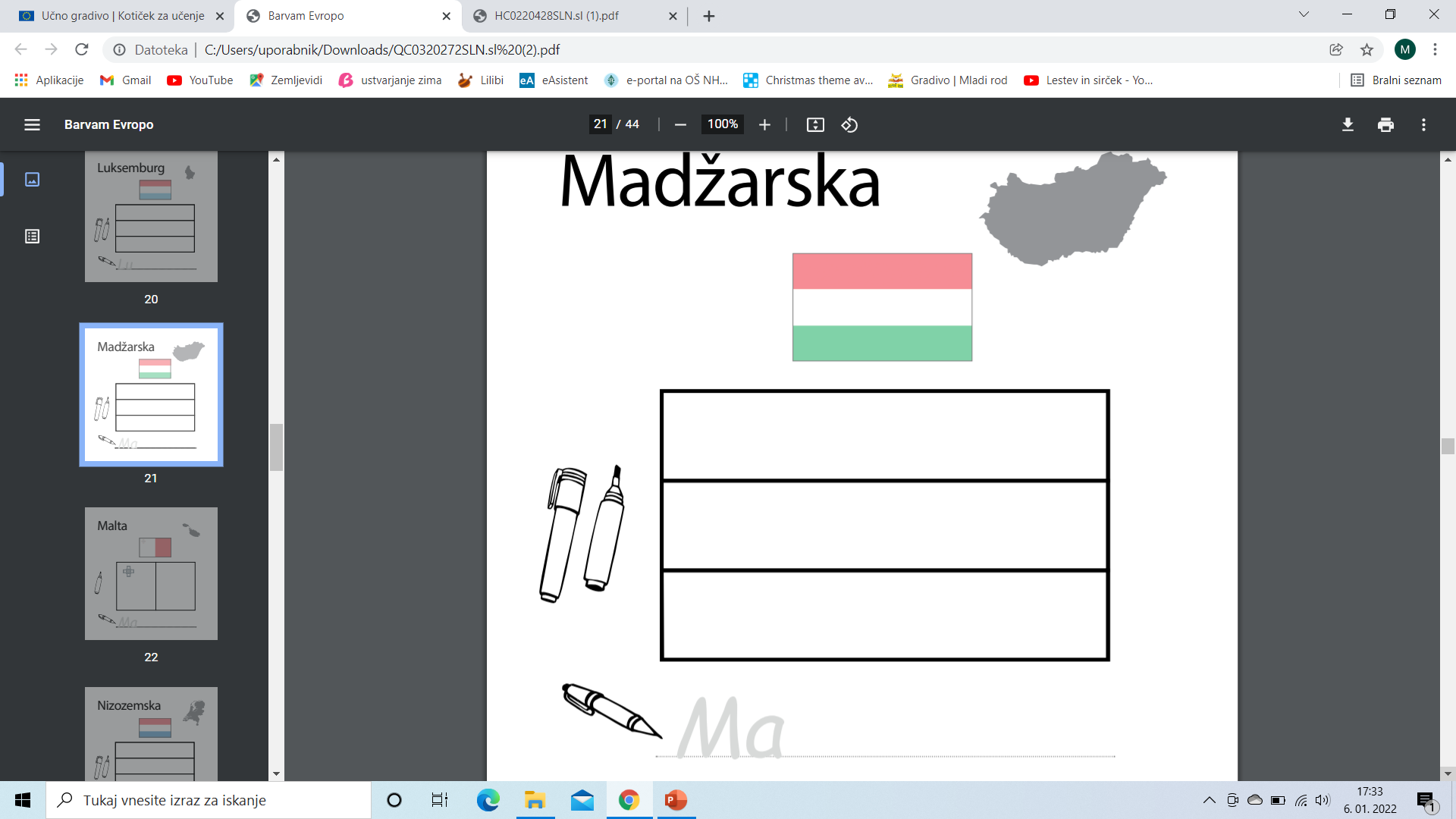 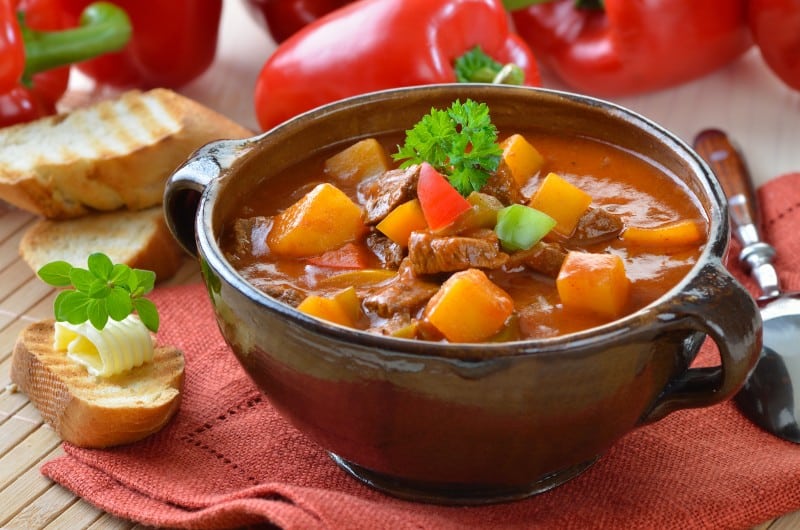 GOLAŽ
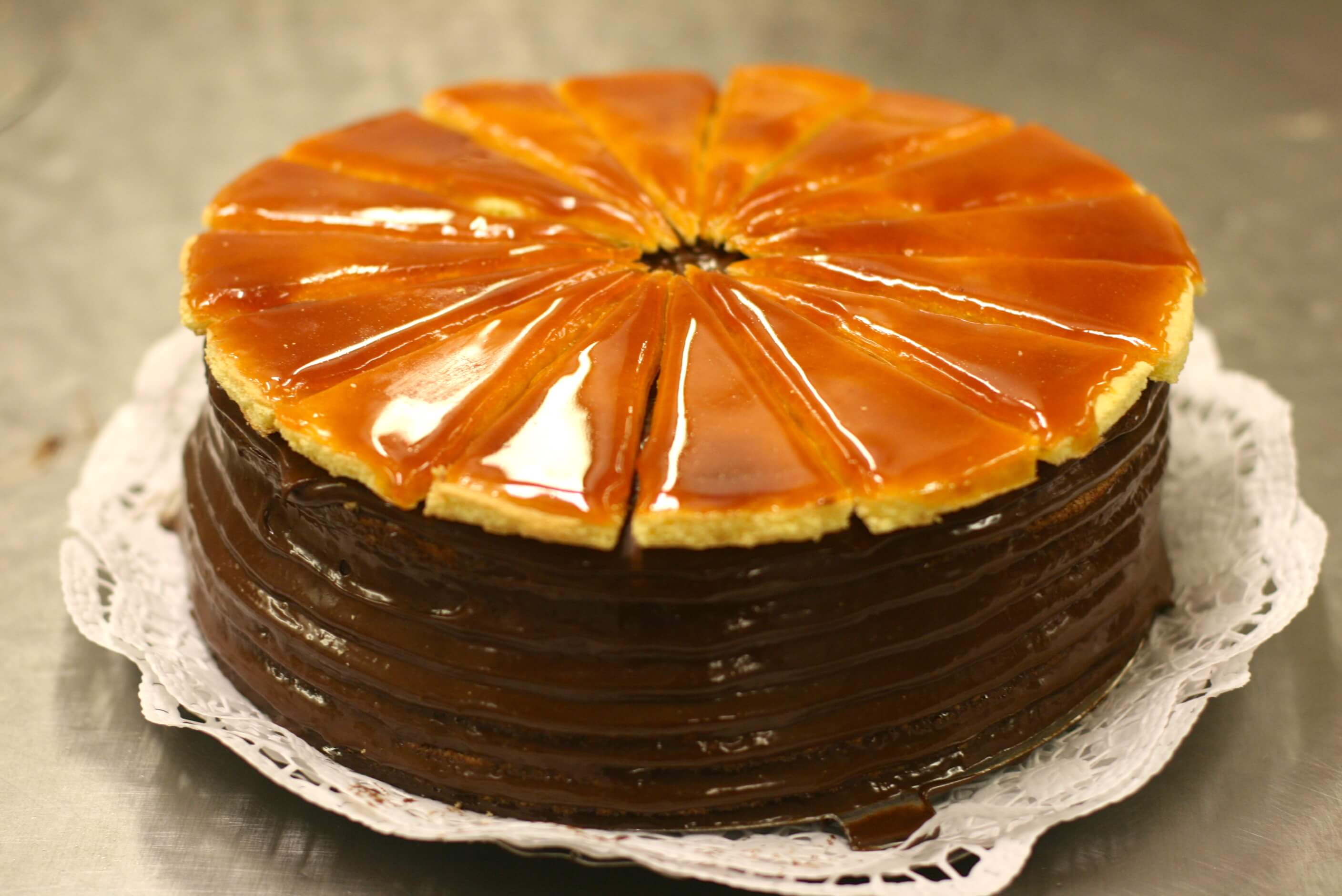 DOBOŠ TORTA
madžarska
TVOJA NALOGA JE, DA SI IZBEREŠ ENO OD NAŠIH SOSEDNJIH DRŽAV IN NA A4 LIST NARIŠEŠ ZASTAVO TE DRŽAVE
NARIŠEŠ HRANO, KI JE ZNAČILNA ZA TO DRŽAVO 
NAPIŠEŠ SLOVARČEK BESED (JA, NE, LJUBIM TE, HVALA, SLADOLED PROSIM, HVALA, NE RAZUMEM) 



PRISLUHNI ČEŠKI LJUDSKI PRAVLJICI
OBLIKUJ SVOJO ZASTAVO
IZDELAJ HIŠICO IZ ŠKATLICe( čaja, tablet..)
POTREBOVAL/A BOŠ ŠKATLICO, LEPILO, ŠKARJE, KOLAŽ PAPIR IN ZOBOTREBEC.
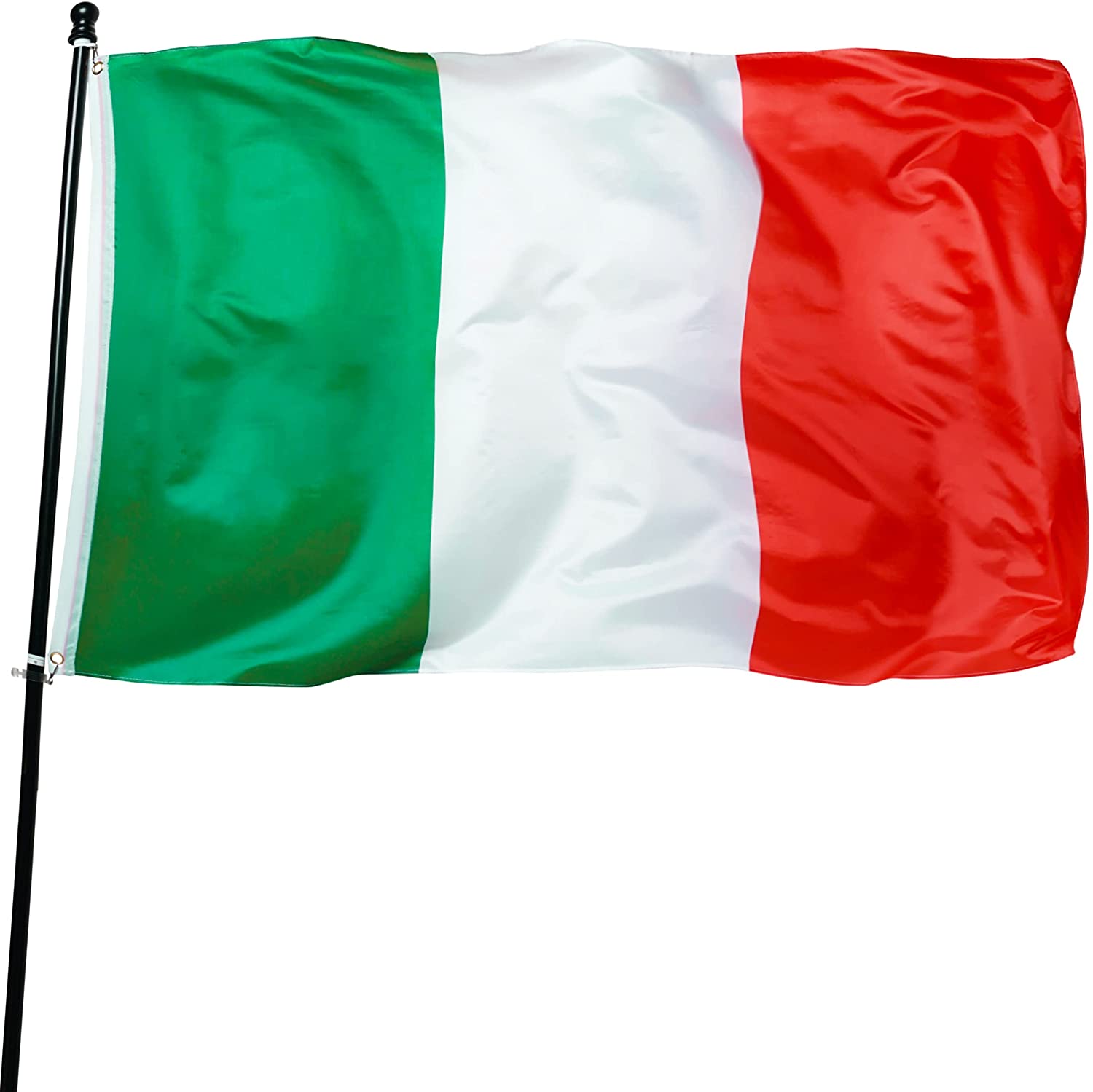 ŠKATLO OBLEPI S KOLAŽ PAPIRJEM
DODAJ JI OKNA, VRATA IN STREHO
NA ZOBOTREBEC ZALEPI ZASTAVO ENE DRŽAVE EVROPSKE UNIJE 
ZASTAVO PRITRDI NA HIŠICO
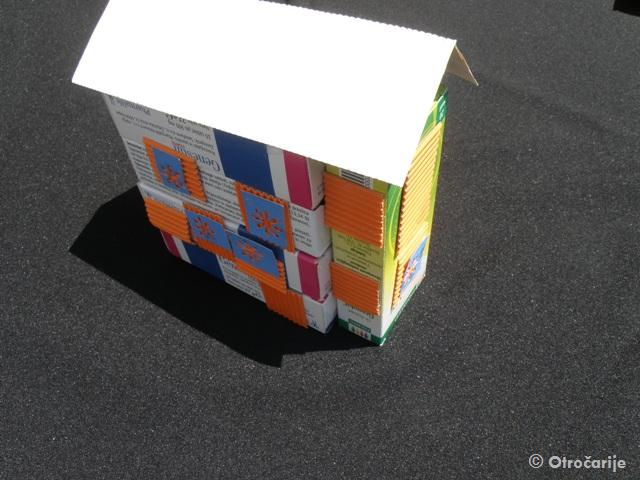